2024 AS Methodology Recommendations
Presented at:

Wholesale Market Subcommittee


Carrie Bivens
ERCOT IMM

November 1, 2023
2024 AS Methodology Incremental Recommendations
Change the non-spin 6-hour ahead error requirement to 4-hour ahead.
ERCOT stated that the 6 hours is to address RUC start times.
Additional MWs are self-committed between 6 hours and hour ahead.
HRUC data from 2022 to Sep 2023 also shows start-up times at the time of the RUC instruction more in line with 4 hours.
Use 10-minute ahead net load errors for ECRS methodology instead of 30-minute ahead.
The defined net load ramp trigger conditions are using a 10-minute time horizon.
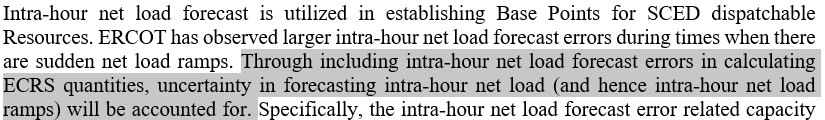 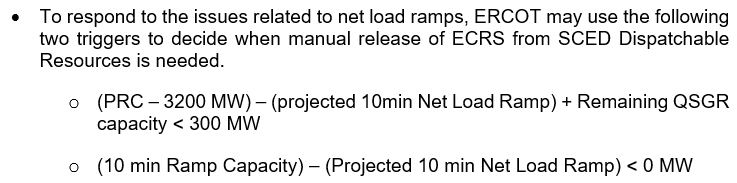 2022 to Sep 2023 COP Self-Committed Capacity Increase From 6 Hour-Ahead to 1 Hour-Ahead
2022 to Sep 2023 HRUC Startup Times
2022 to Sep 2023 HRUC Startup Times Across the Commitment Block by Hour
2022 to Sep 2023 HRUC Startup Times Across the Commitment Block by Season & Hour
3 to 6 Hour-Ahead Net Load Forecast Error Percentile Comparison for Oct 2021 to Sep 2023
*Positive indicates Under-Forecast
*Negative indicates Over-Forecast
4 & 6 Hour-Ahead Net Load Forecast Error Percentile Comparison for Oct 2021 to Sep 2023
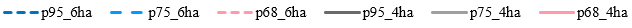 *Positive indicates Under-Forecast
10 to 30 Minute-Ahead Net Load Forecast Error Percentile Comparison for Oct 2021 to Sep 2023
*Positive indicates Under-Forecast
*Negative indicates Over-Forecast
10 & 30 Minute-Ahead Net Load Forecast Error Percentile Comparison for Oct 2021 to Sep 2023
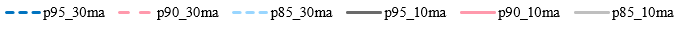 *Positive indicates Under-Forecast